对乙酰氨基酚甘露醇注射液
（100ml：1000mg；50ml：500mg）
佳利克®
石家庄四药有限公司
药品基本信息
安全性
目    录
有效性
CONTENTS
创新性
公平性
药品基本信息
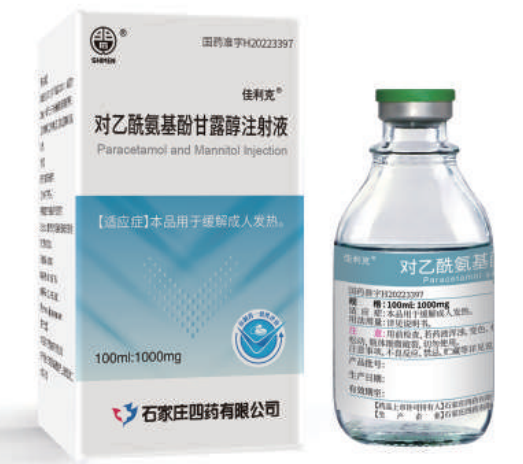 通用名：对乙酰氨基酚甘露醇注射液
注册规格：100ml：1000mg和50ml：500mg
中国大陆首次上市时间：2022年6月
目前大陆地区同通用名药品的上市情况：3家
全球首个上市国家/地区及上市时间：中国，2022年1月
是否为OTC药品：否
参照药品建议：注射用赖氨匹林
参照品选择理由：
赖氨匹林与对乙酰氨基酚均为临床常用退热药物，其中注射用赖氨匹林为2023年医保目录内产品。
对乙酰氨基酚甘露醇注射液关键优势：
无需溶解与稀释，临床用药便捷
安全性高，满足孕妇、阿司匹林过敏、消化道出血等患者安全用药需求
药品基本信息
【说明书适应症】用于缓解成人发热
【疾病基本情况】
发热在临床较为常见，覆盖科室和病因繁多，呼吸道感染性疾病、肿瘤、外科感染性疾病等均可引起不同程度发热。持续高热严重者可引起脱水、谵妄、幻觉、晕厥，亦可引发细胞变性坏死，发热相关的细胞因子风暴，甚至危及生命。据报道呼吸系统疾病患病率74. 6%，其中流行性感冒发病率为15%-20%、社区获得性肺炎发病率为7.13/1000人年。
【用法用量】
（1）体重50kg及以上的成人：每隔6小时500mg，单次最大剂量为500mg，连续给药至少间隔4小时，每日最大给药剂量为2000mg。
（2）体重50kg以下的成人：每隔6小时7.5mg/kg，单次最大剂量为7.5mg/kg，连续给药至少间隔4小时，每日最大给药剂量37.5mg/kg。
【特殊人群用药】
（1）严重肝功能损伤或重度活动性肝病患者禁用。
（2）严重肾功能损害（肌酐清除率10-30ml/min），对乙酰氨基酚的消除略有延迟，应适当延长给药间隔。
（3）对乙酰氨基酚的使用与胎儿先天缺陷、流产和母体或胎儿的不良结局没有明确相关性。
（4）未见本品对哺乳婴儿和产乳量影响的相关信息。
[1] 对乙酰氨基酚甘露醇注射液说明书
[2] 2021 《中国卫生健康统计年鉴》
[3]运大为，等.中国煤炭工业医学杂志,2012,15(05):772-773.
安全性
与注射用赖氨匹林相比，对乙酰氨基酚甘露醇注射液安全性更高，适用人群更广泛
[1] 对乙酰氨基酚甘露醇注射液说明书     [2]注射用赖氨匹林说明书     [3]王涛,刘松东,王丹.中国药物警戒,2019,16(05):281-284       [4]宋元林.国外医学：呼吸系统分册, 2015(1).[5] Kett DH,  et al. Clin Pharmacol Ther. 2011 Jul;90(1):32-9. .
有效性
多项随机对照研究表明对乙酰氨基酚甘露醇注射液显著降低发热患者体温，具有较好解热功效。
有效性
创新性
制剂组分
制备工艺
制备工艺克服现有技术的不足，通过工艺改良有效减少对乙酰氨基酚水解，杂质含量低，产品质量和稳定性均得到提高，保证了用药的有效性和安全性。
不含苯甲醇，避免引起臀肌挛缩症；
含pH值缓冲剂磷酸氢二钠以防止药物降解，保障对乙酰氨基酚有效含量和浓度；
含甘露醇，避免影响神经系统功能；
含盐酸半胱氨酸，避免诱发过敏反应。
专利申请号 201510027915 .6
对乙酰氨基酚甘露醇注射液注册分类为化药 3类，与原研参比制剂质量和疗效一致，具有可替代性。应用创新如下：
（1）满足更多临床需求：本品适用于吞咽障碍和需快速退热治疗的患者，尤其存在活动性消化道溃疡/出血/穿孔病史、重度心力衰竭、阿司匹林过敏、孕妇及凝血障碍等不耐受赖氨匹林的患者。
（3）简化配置操作：相较于赖氨匹林，本品可直接静脉输注，无需溶解及稀释，降低配液相关工作负担、成本和风险
公平性
所治疗疾病对公共健康的影响
据报道我国流感样病例中约有6500万~1.9亿人为流感患者。持续高热严重者可引起脱水、谵妄、幻觉、晕厥，亦可引发细胞变性坏死，甚至危及生命。
对乙酰氨基酚甘露醇注射液有效降低发热患者体温，避免高热所引发的疾病危害。
01
03
04
02
符合“保基本”原则
保障孕妇、阿司匹林过敏、消化道出血/溃疡、心力衰竭等特殊人群基本医疗保险需求。
本品发热时按需使用，疗程短，占用医保基金费用低。
弥补药品目录短板
医保目录内同类品种赖氨匹林无直接输注剂型，本品无需溶解和稀释，可直接静脉输注，便捷性大幅提高。
本品满足孕妇、消化道出血/溃疡、阿司匹林过敏等特殊人群安全用药需求。
临床管理难度低
本品适应症和用法用量明确，临床滥用风险低。